Quality Assurance Committee Update on Quality Arrangements
Steve Tucker
QAC Chair
Sept 2024
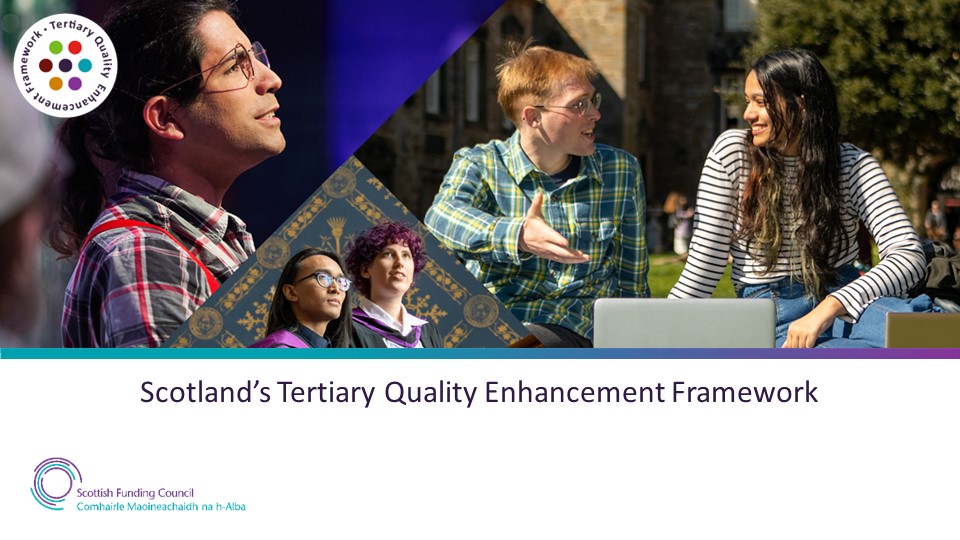 Development partners from across the tertiary sector
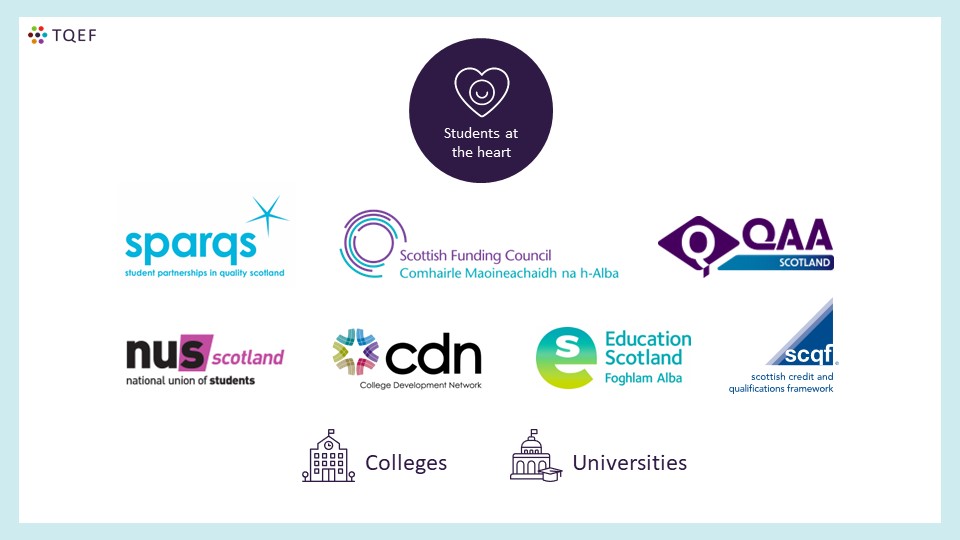 Principles of Scottish Tertiary Quality Enhancement Framework
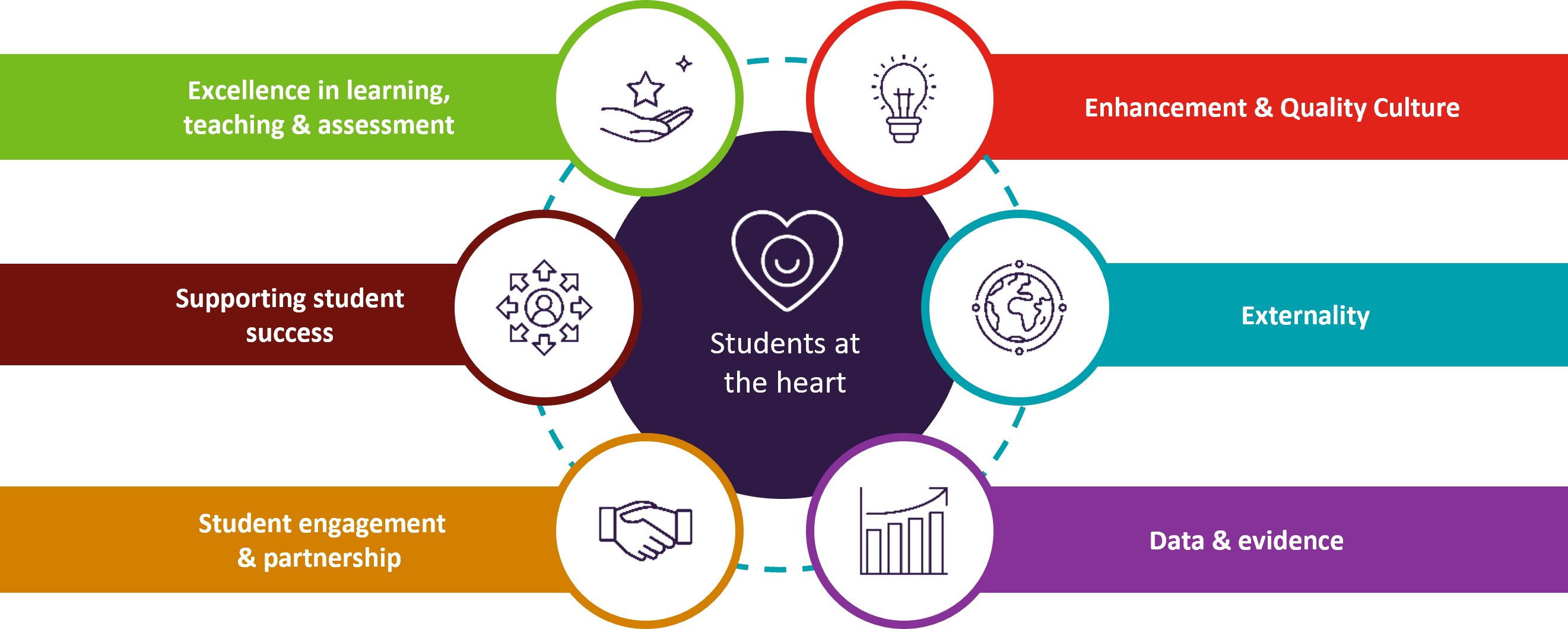 Principles and how they map to institutional activity
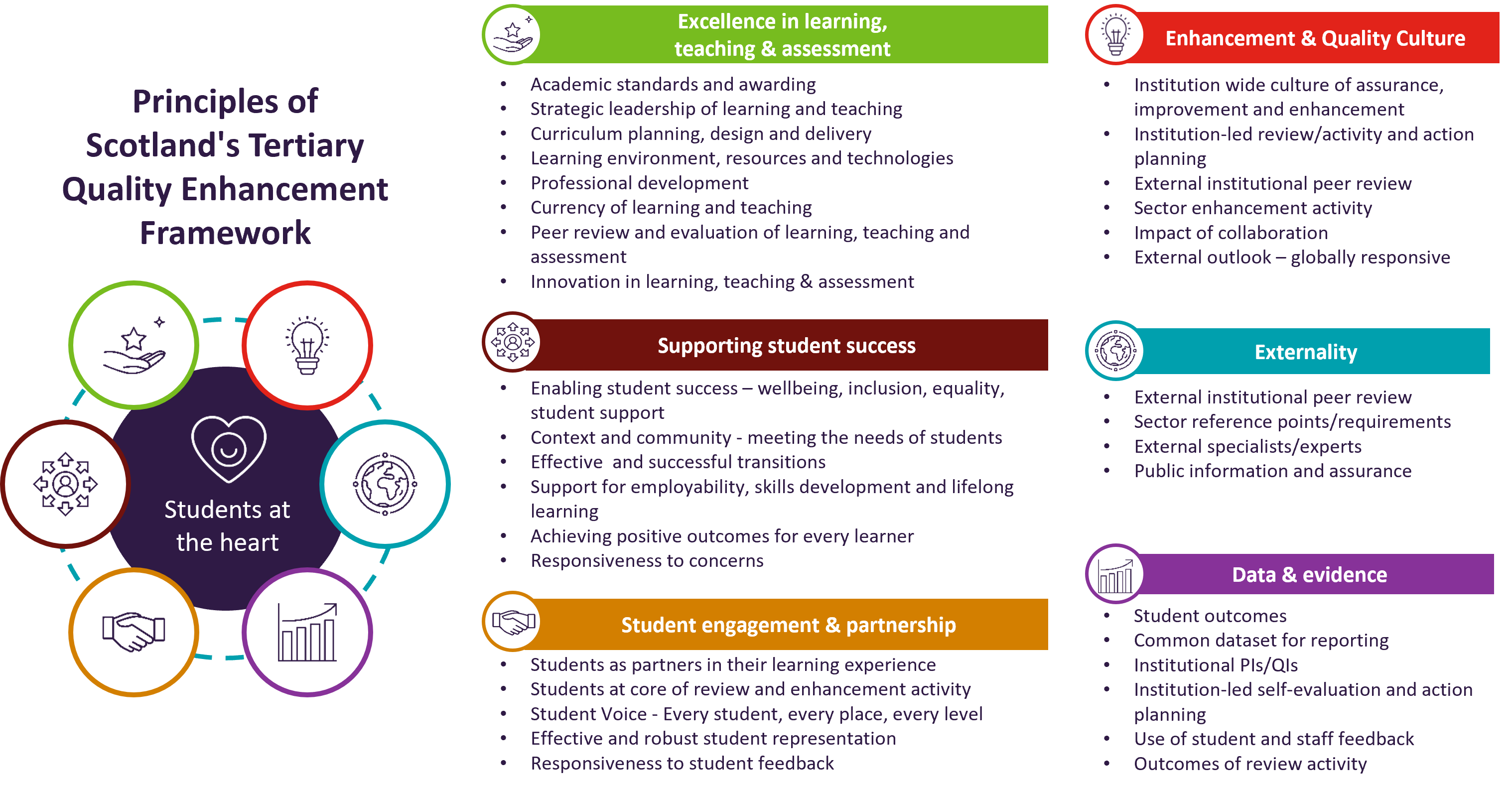 Delivery of QA and QE
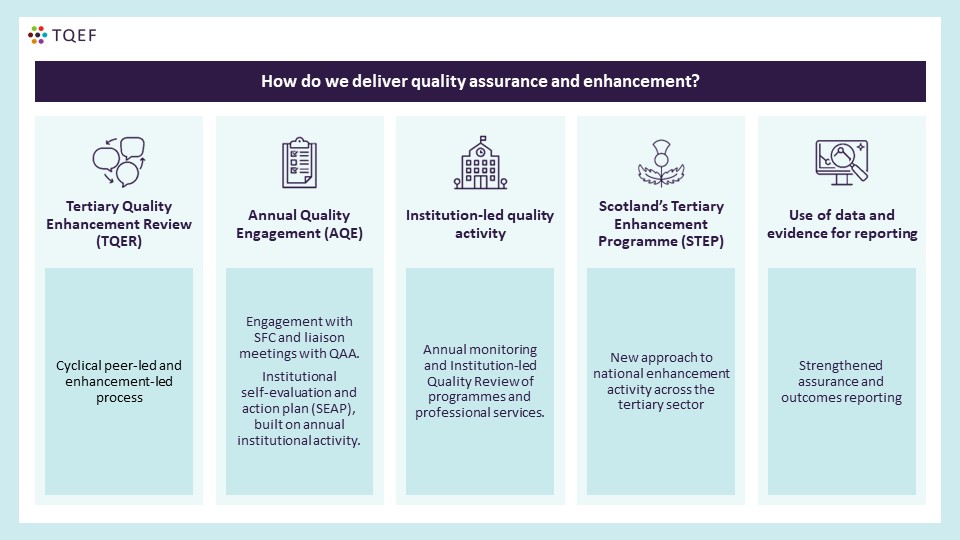 How it all fits together
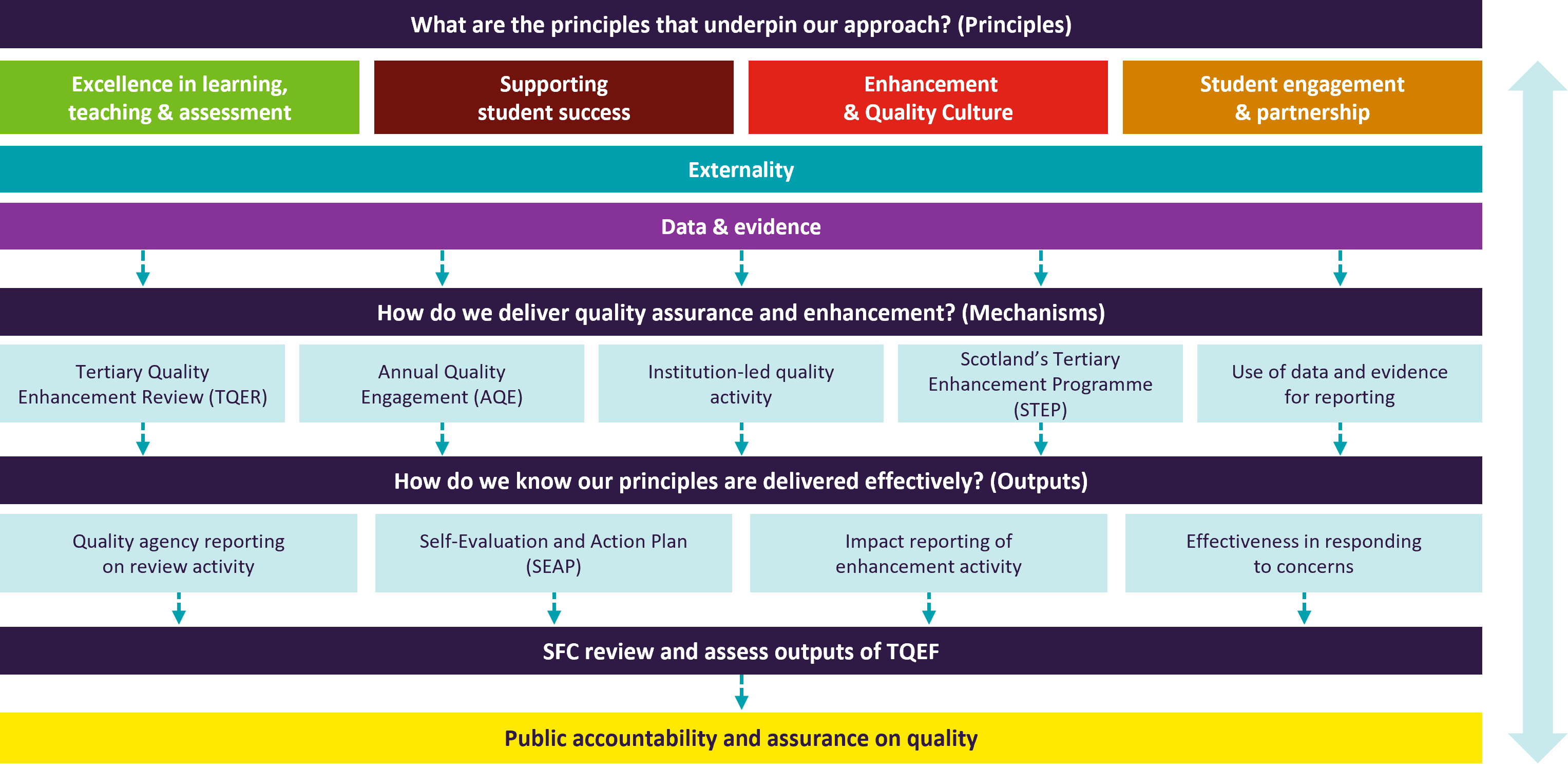 Go Beyond  Boundaries
Questions?